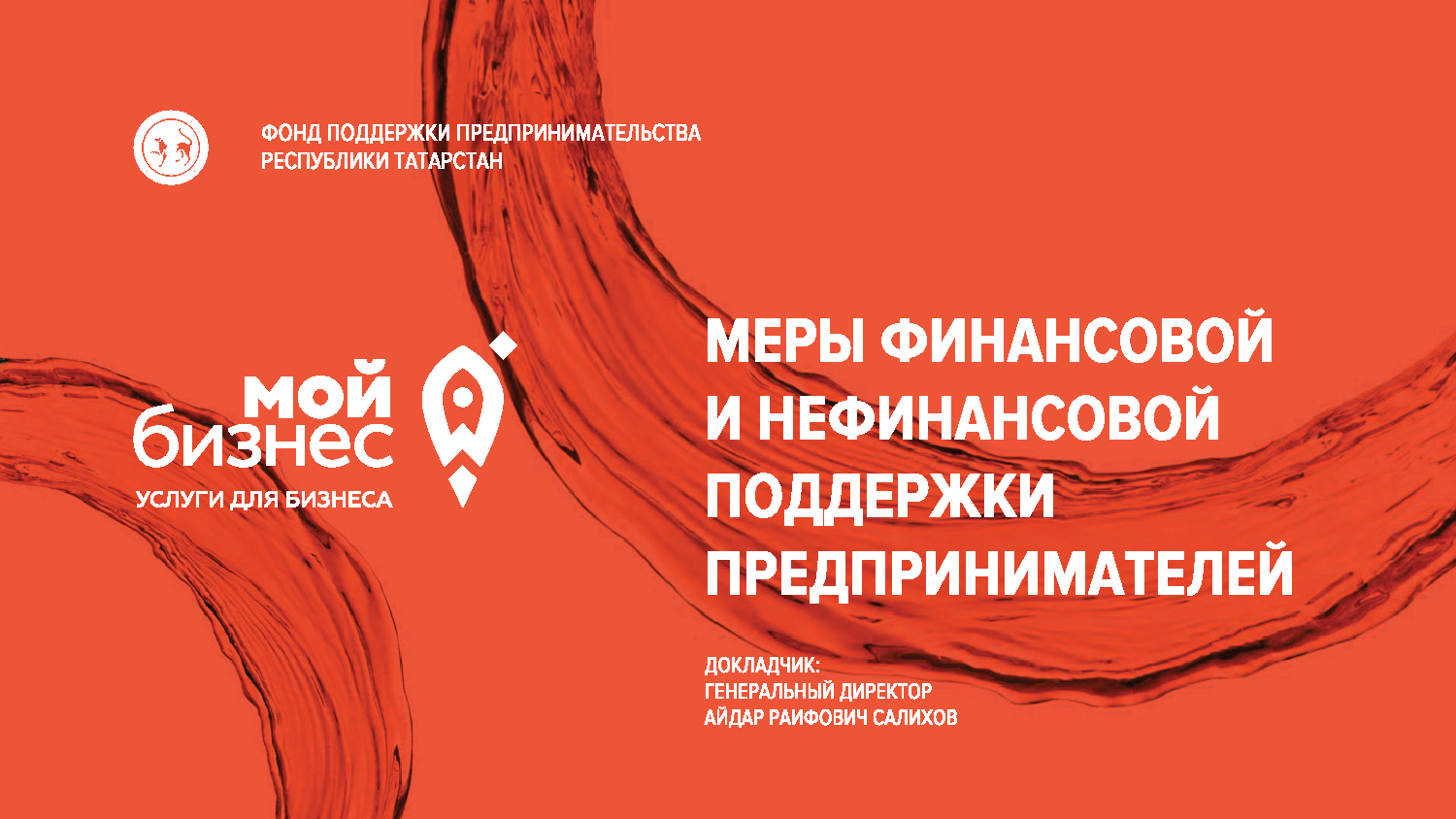 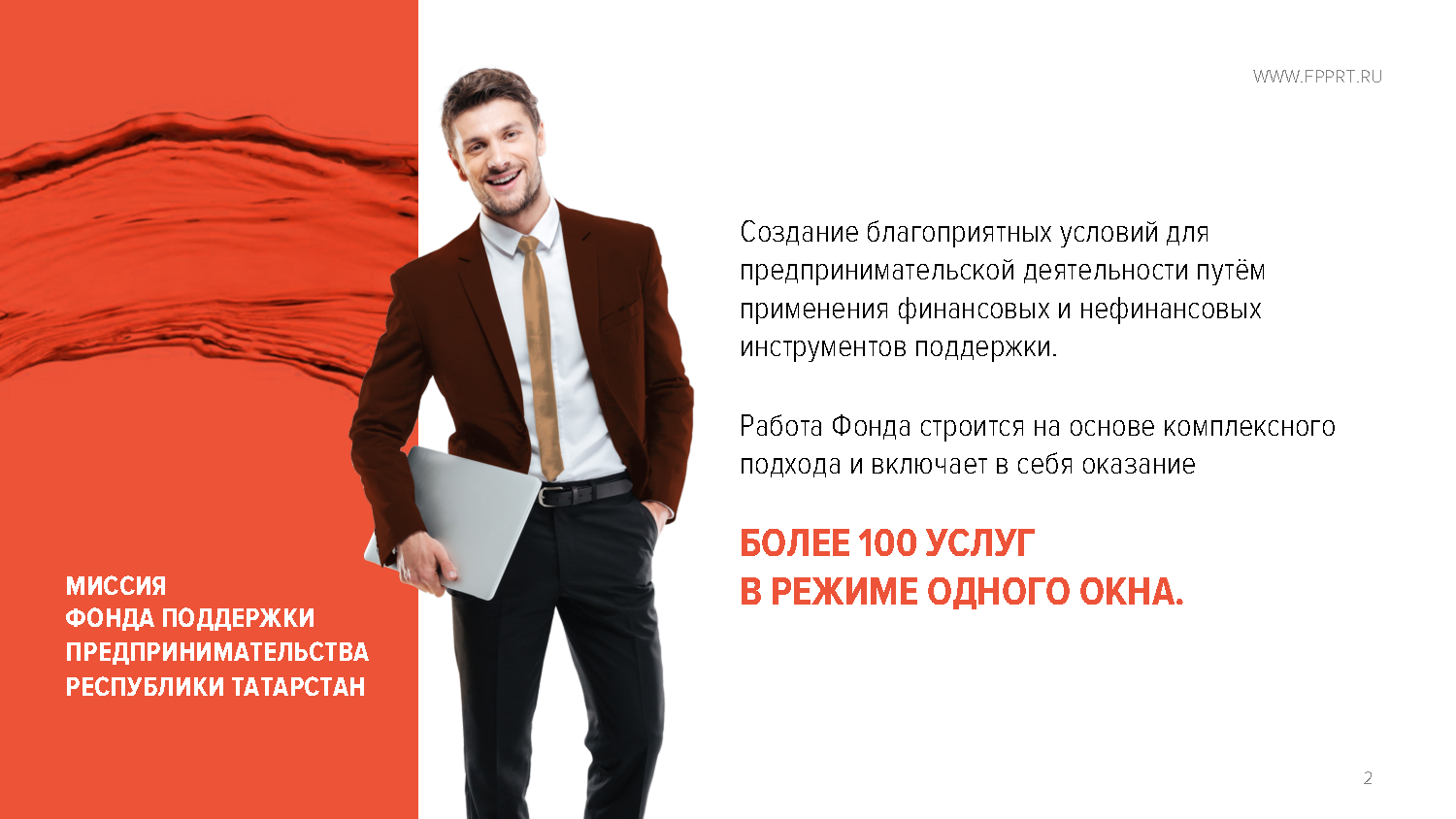 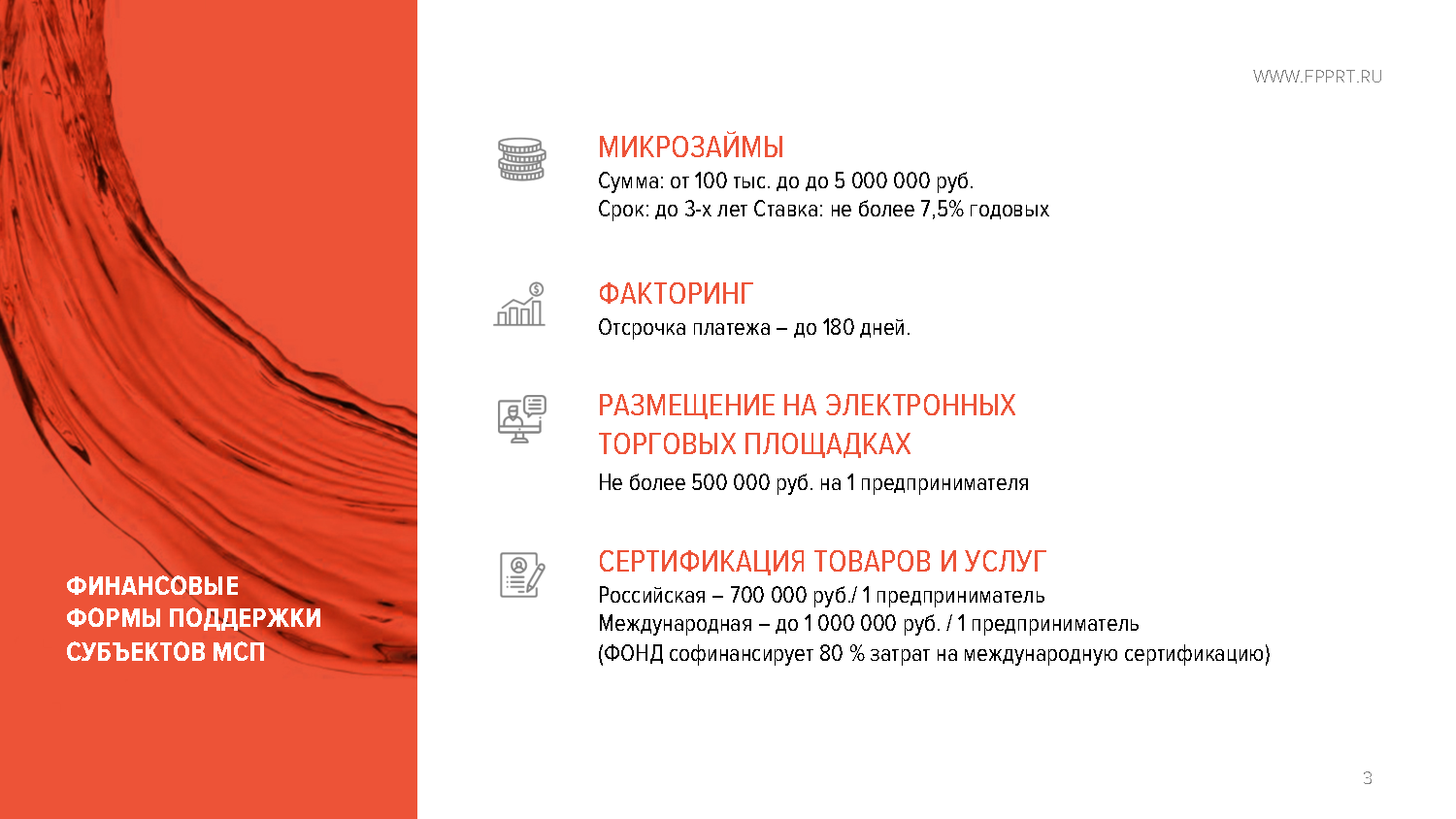 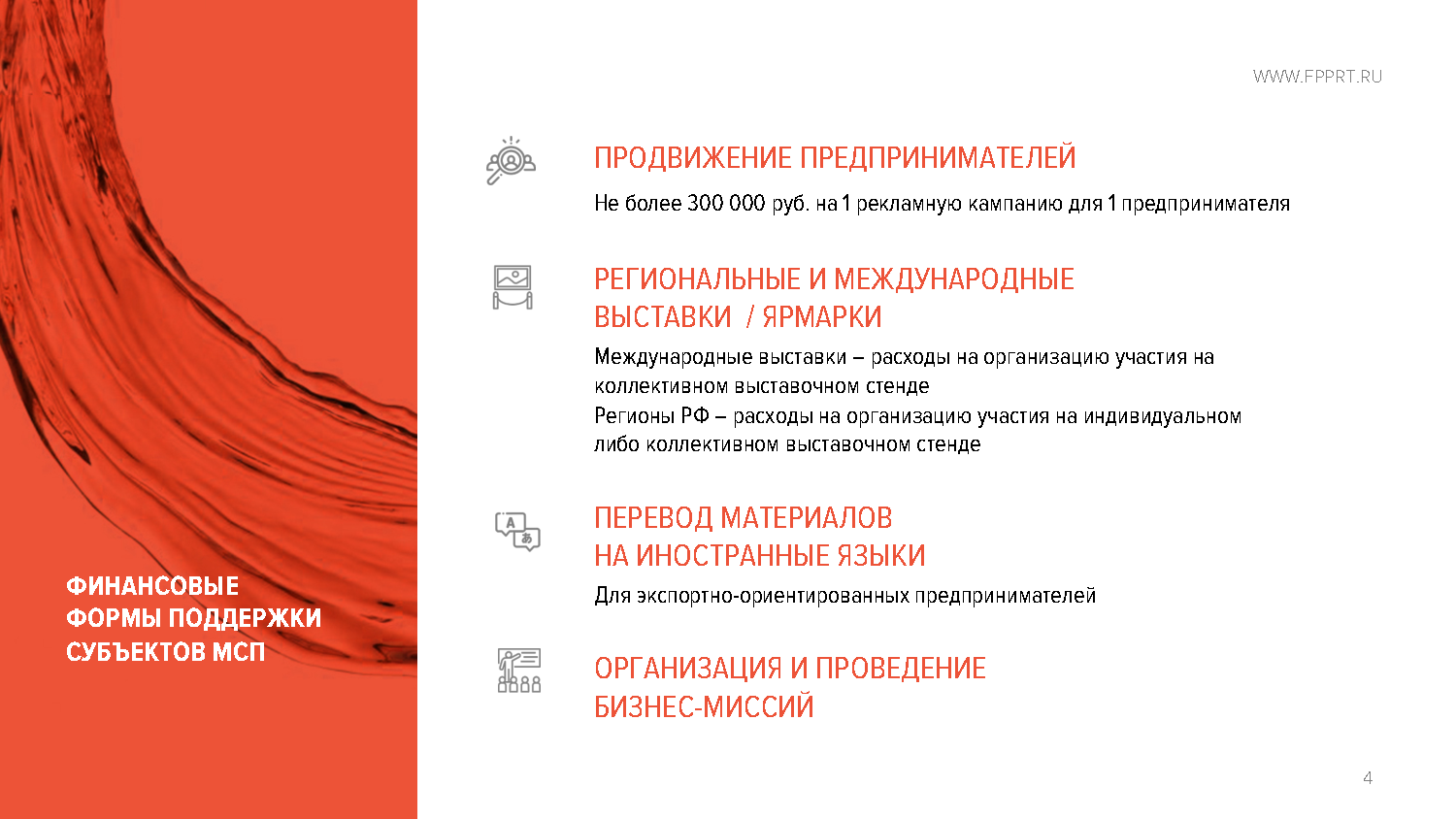 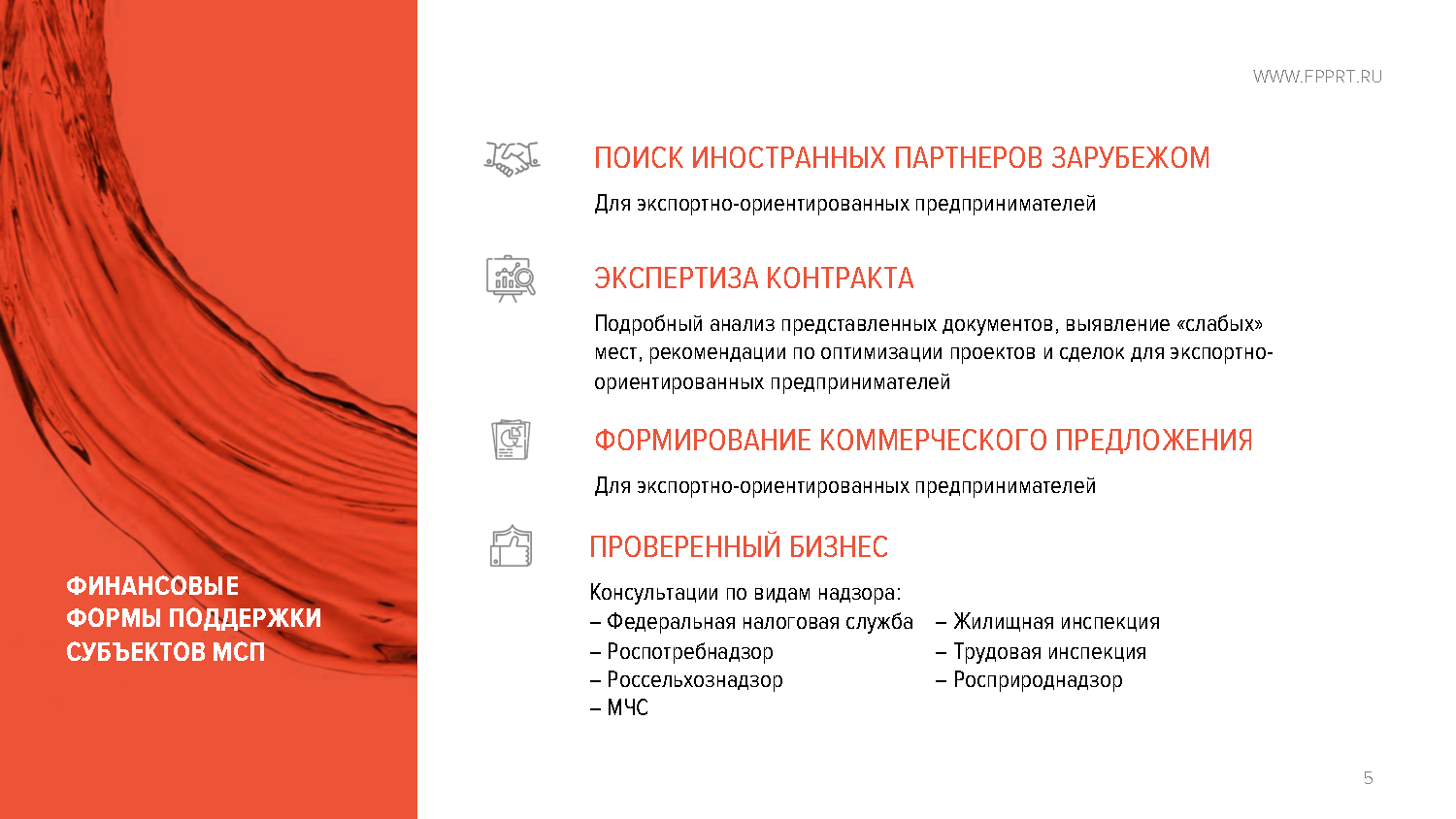 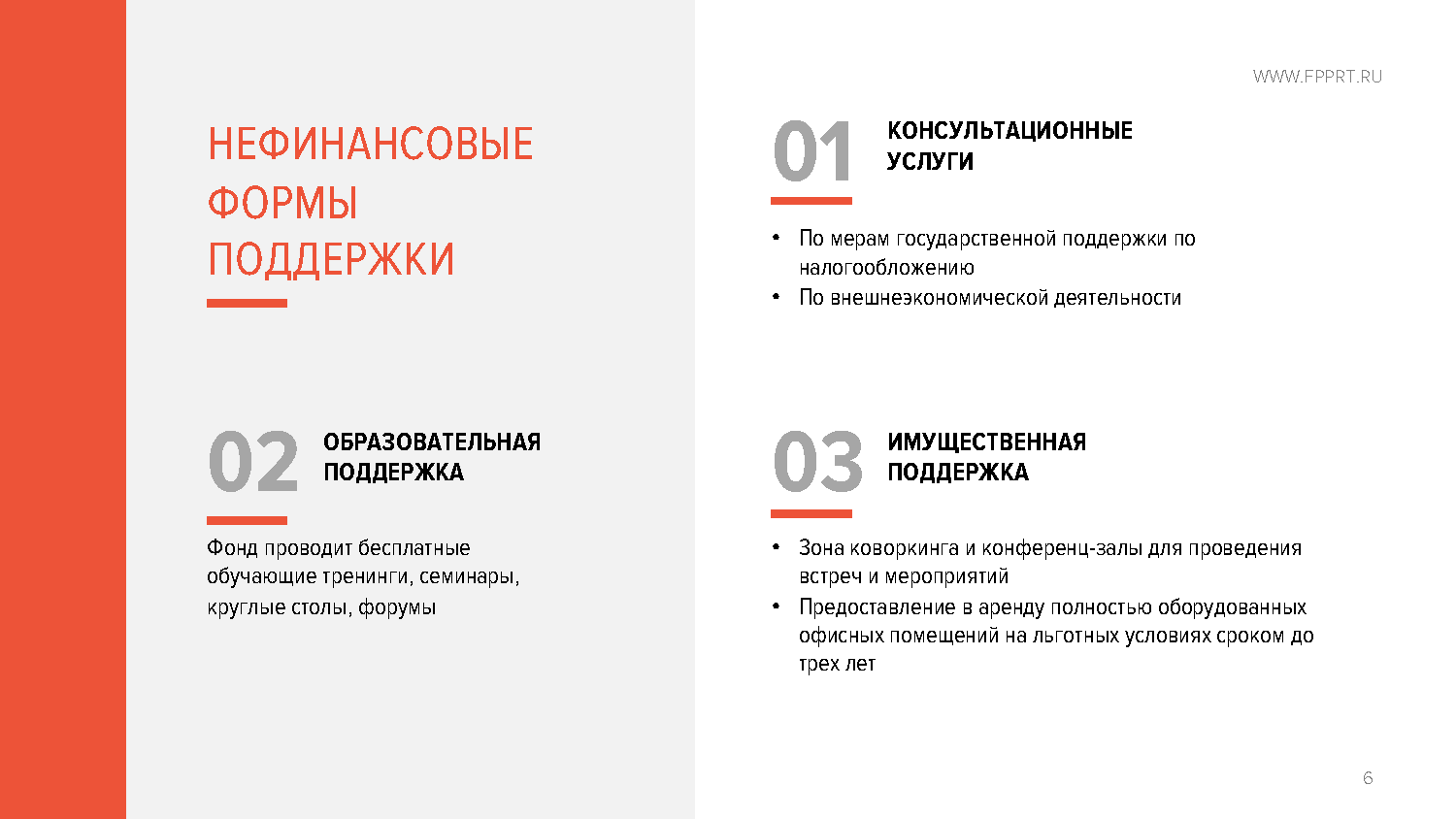 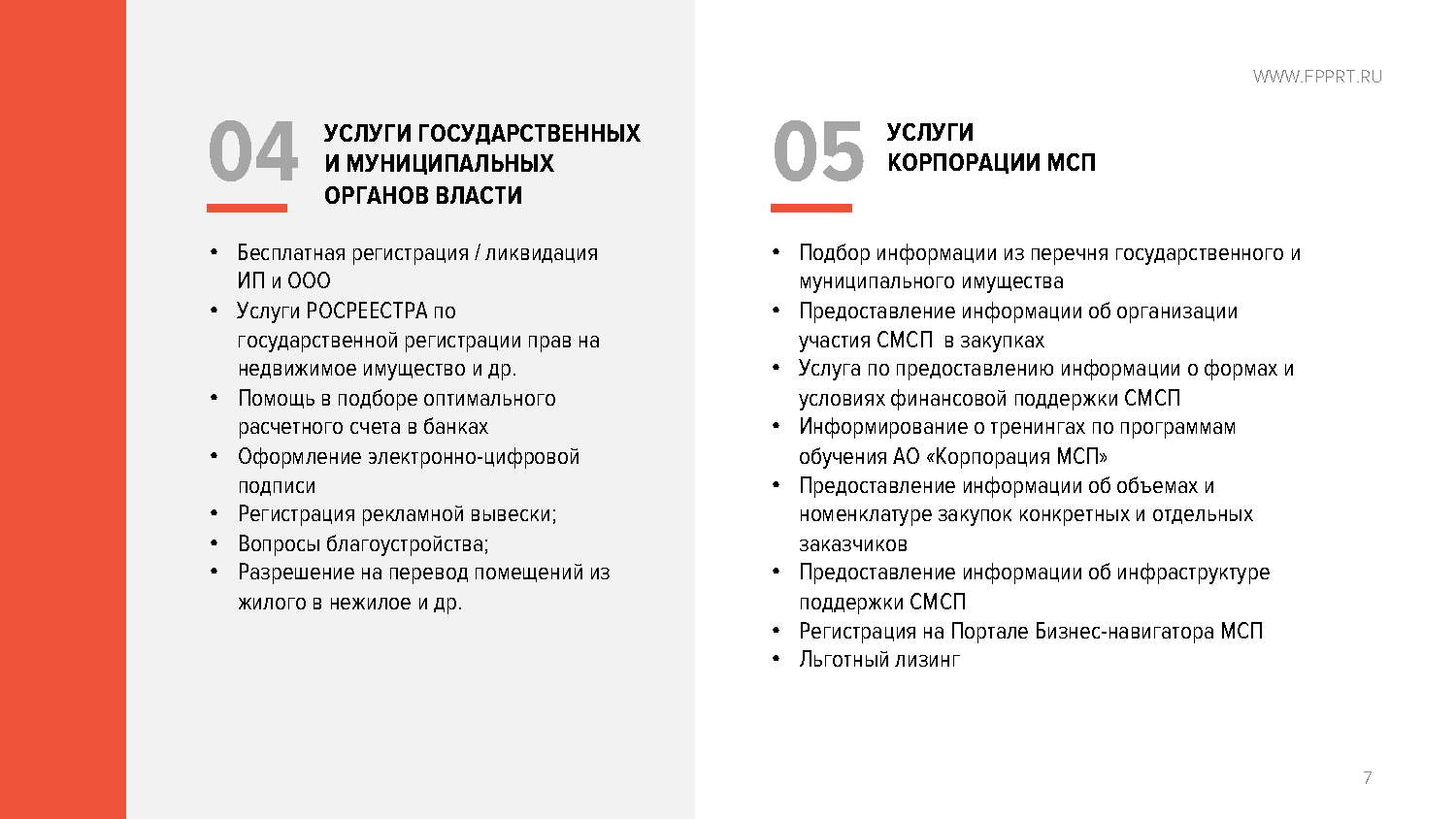 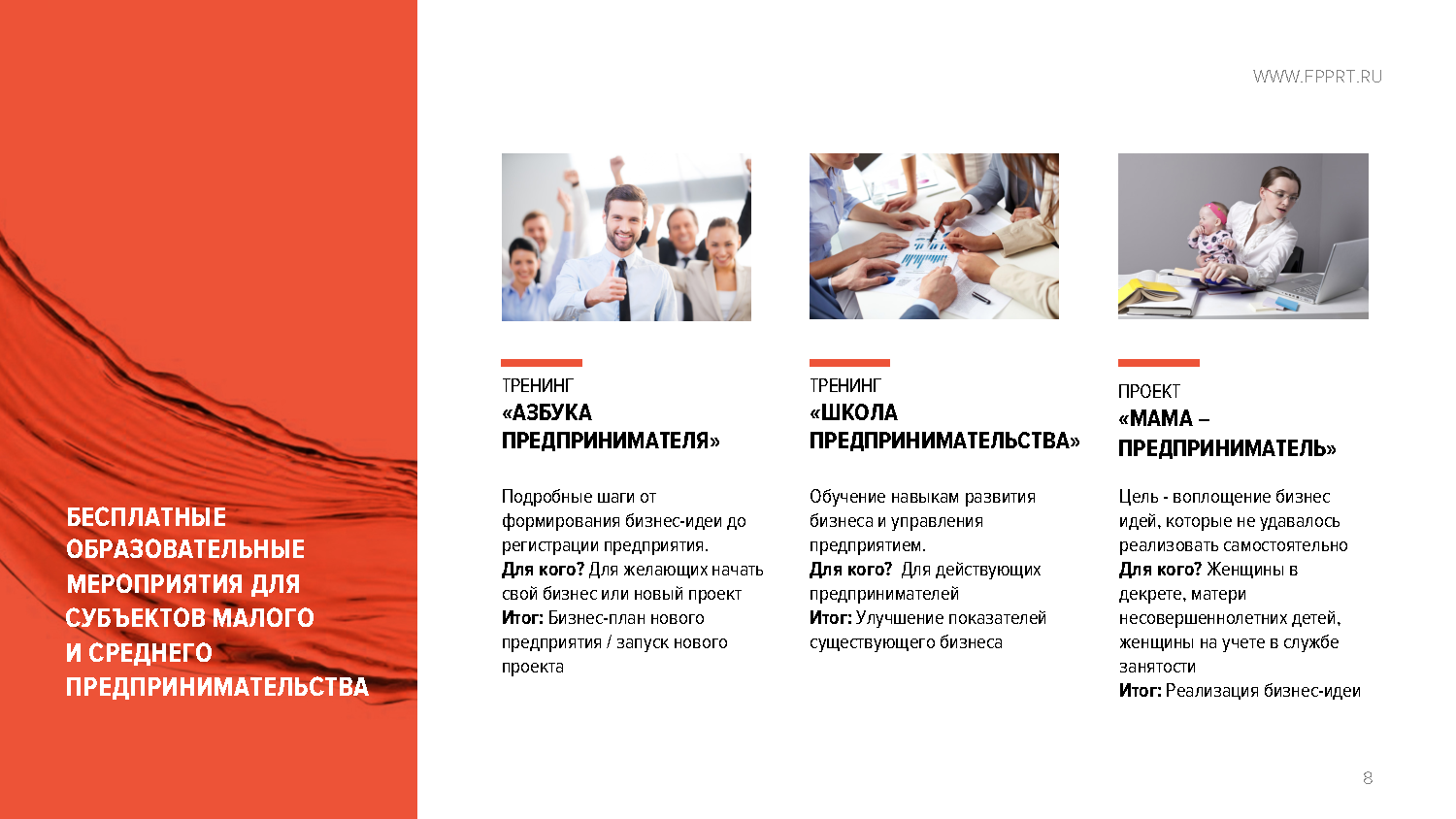 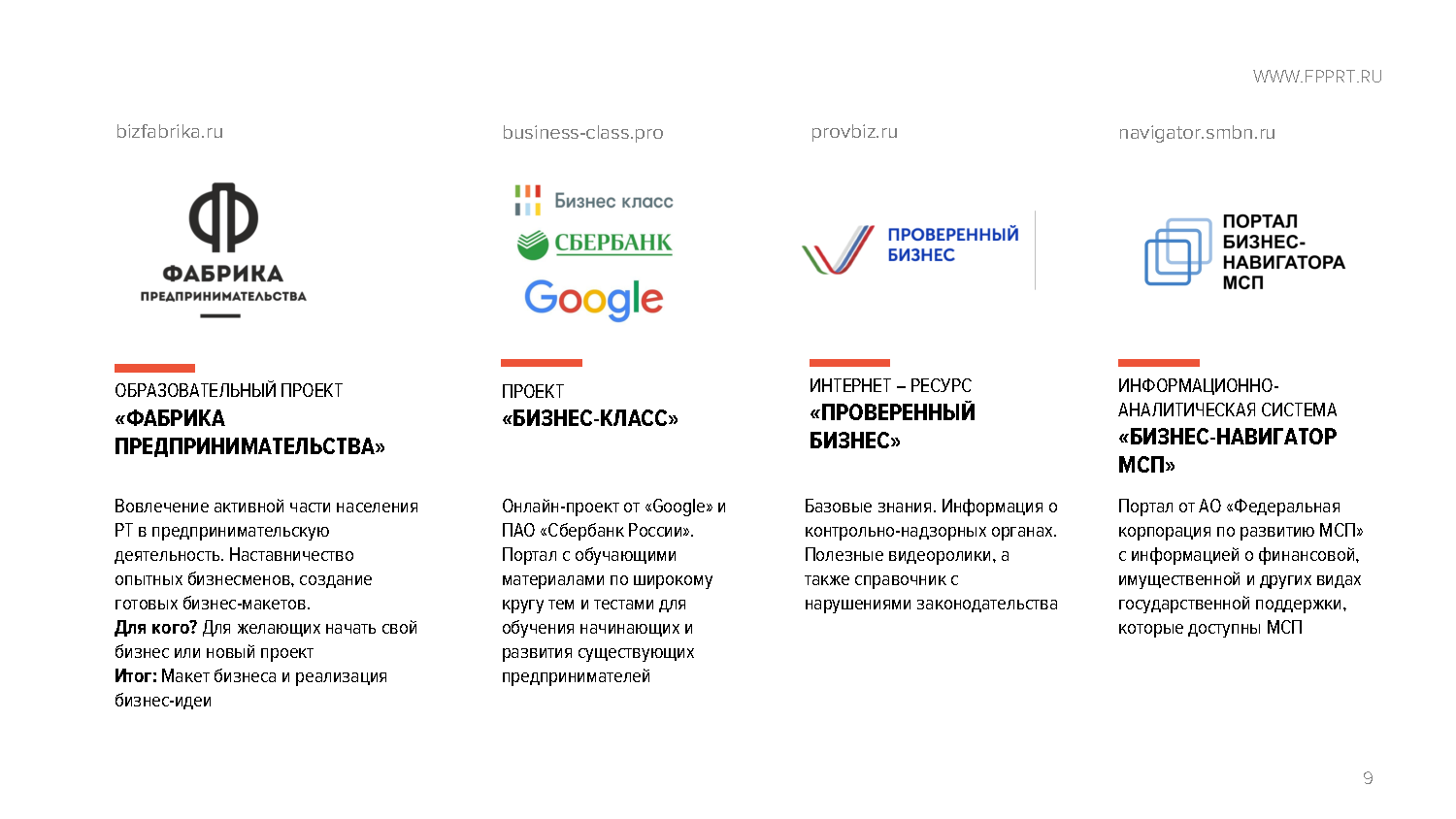 По всем вопросам обращаться к региональному представителю – Губайдуллиной Лилие Ильфатовне.Тел. 8 927-67-24-913МФЦ по ул.Тынычлык, 22, в пгт.Б.СабыВт 9:00-12:00, чт 14:00-17:00